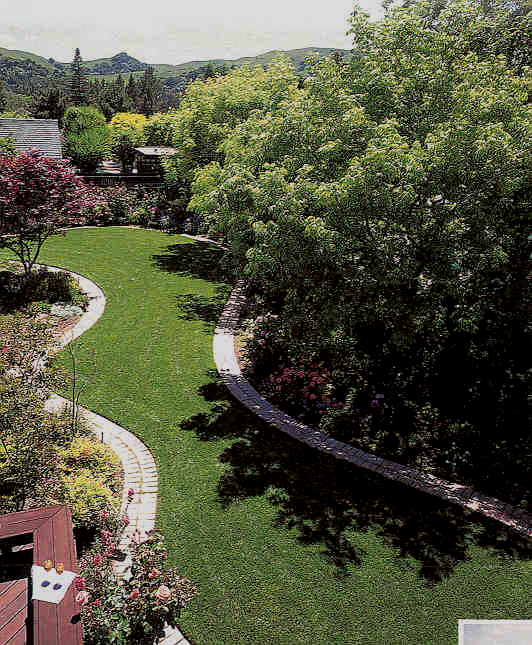 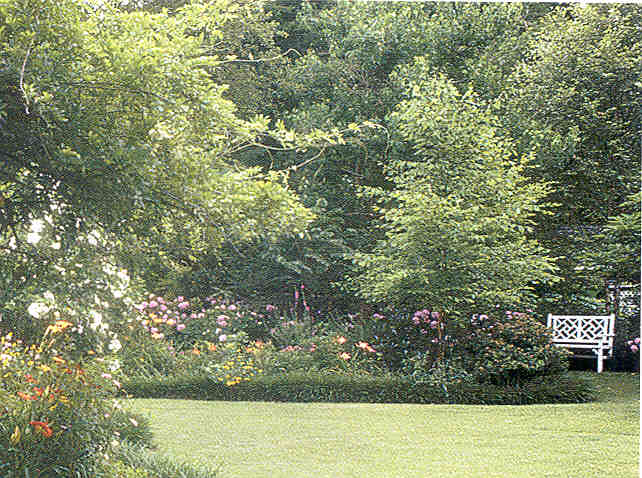 Turf Diseases
Billy Skaggs
County Ext. Agent
Hall County
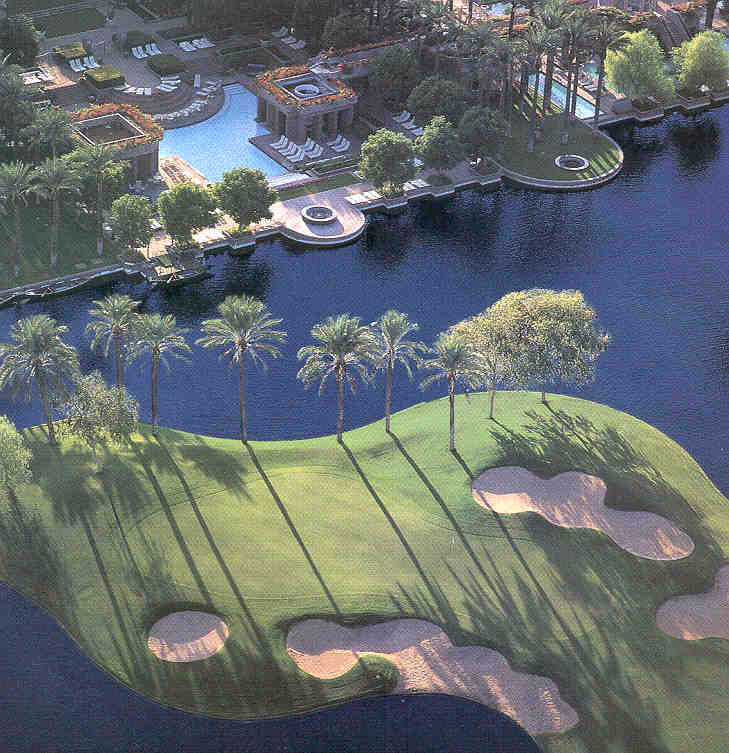 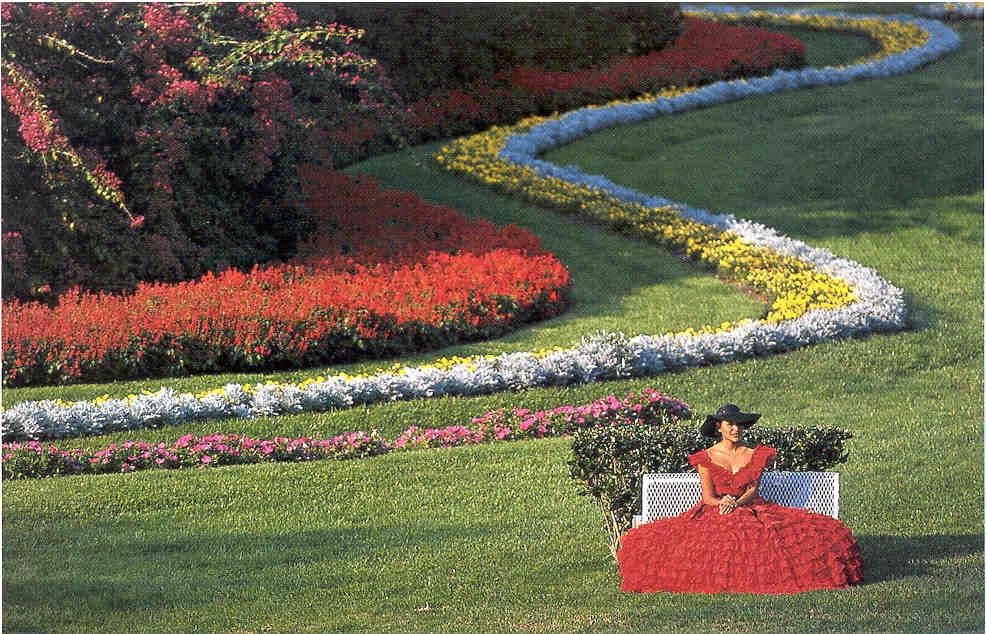 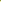 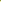 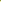 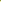 Cultural Management for Turfgrasses
Cultural Practices for Healthy Turfgrass
Fertilizing
Proper Mowing
Aerating
Remove 1/3 height or less
Not too much or too little. Test the soil every 2 or 3 years.
Irrigation
Wet the soil to just below the root depth.
Dethatching
Don’t let thatch get more than ½ inch thick.
Coring machines 
work the best.
[Speaker Notes: Too much fertilizer contributes to a thatch problem and disease issues.
Too little fertilizer can leave turf thin and susceptible to weeds.
Low nitrogen levels favor rust and dollar spot problems.]
Diseases of Turfgrasses
Integrated Disease Management
Managing the Host
->Select a cultivar that is well-adapted to the site.
->Consider planting a mixture of compatible cultivars.
->Apply fertilizer when needed.
->Use sharp blades & proper mower height.
Diseases of Turfgrasses
Integrated Disease Management
Managing the Environment
Irrigation
-- Deep and infrequent.
Airflow
-- Prune or remove trees.
Drainage
-- Improve water-logged soils.
Compaction
-- Aerify from time to time.
Thatch
-- Half inch or less.
Diseases of Turfgrasses
Integrated Disease Management
Managing the Pathogen
Protectant Fungicides
Broad spectrum and less problems with resistance.
Can be washed off by rain or removed via mowing.
Reapply every 7 to 10 days when conditions are right for disease.
Systemic Fungicides
Longer protection, but resistance problems are more likely.
[Speaker Notes: Systemic fungicides act in a very specific way against a pathogen and resistance is likely to develop after repeated use.]
Most Common Diseases in Georgia
Brown Patch
	
Dollar Spot

Pythium Blight
Most Common Diseases in Georgia

Fading Out/Melting Out

Fairy Ring

Centipede Decline

Gray Leaf Spot
Brown Patch
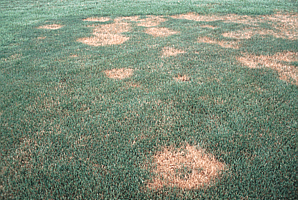 Caused by the fungus Rhizoctonia solani

Disease symptoms are circular patterns of dead grass 

Turf turns brown and grass blades rot off
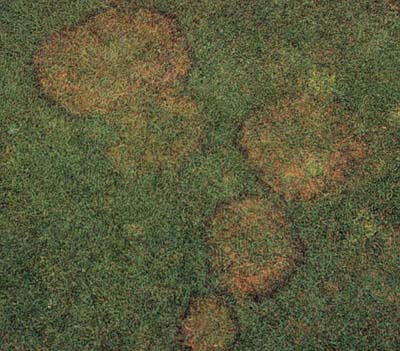 Brown Patch can spread in an area from 1-50'.

New leaves may emerge in the center of the circular patch giving the diseased areas a doughnut-shaped appearance.
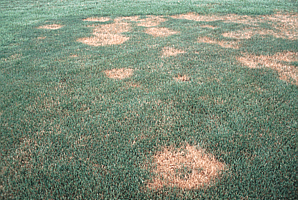 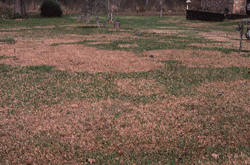 Patches merge to affect
larger areas

Occasionally circular 
patterns aren’t evident
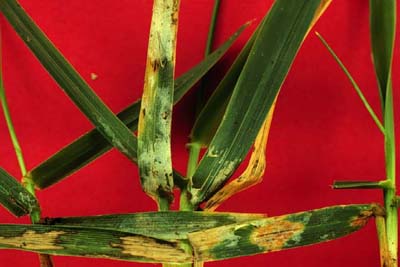 Heavy/recent infections
produce foul smell

Leaves/runners
pull out easily
Common in
Bermuda
Zoysiagrass
Fescuegrass
Ryegrass
St. Augustine

“Less common” in
Centipede
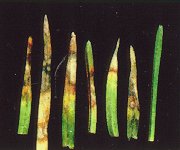 Infection requirements

--Brown Patch occurs from late Spring through Early Fall  (temperatures between 65-85ºF) 

--High humidity contributes to rapid disease spread

--High Nitrogen
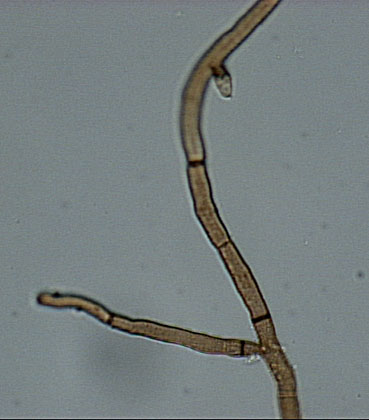 IPM Practices
1) Scout: Early detection is key for disease prevention/control
	Look closely for early symptoms/ signs of the disease
	Note weather patterns
	Keep notes of site changes
	History of problems in the site 
2) Avoid excessive Nitrogen fertilization 
	Maintain adequate Nitrogen levels)
3) Water Timely and Deeply (After midnight/before 8 AM) 
	5-6 inches
4) Avoid frequent light irrigation to reduce humidity
	Allow time during the day to allow plant canopy to dry
5) Increase air circulation
	Shrub and tree barriers contribute to shade 
	and lack of air circulation	
6) Reduce thatch (no more than 1 inch thick)
	Excessive thatch: restricts water and air movement
	Promote shallow root growth
	Promotes an ideal environment for pathogens
Fungicides for Brown Patch Control
Azoxystrobin
Buscalid
Chlorothalonil
Fenarimol
Flutolanyl
Iprodione
Maneb; Mancozeb
Myclobutanil
PCNB
Propiconazole
Pyraclostrobin
Thiophanate methyl
Triadimefon
Trifloxystrobin
Dollar spot
Causal agent is Sclerotinia homoeocarpa

White patches up to        2 inches in diameter
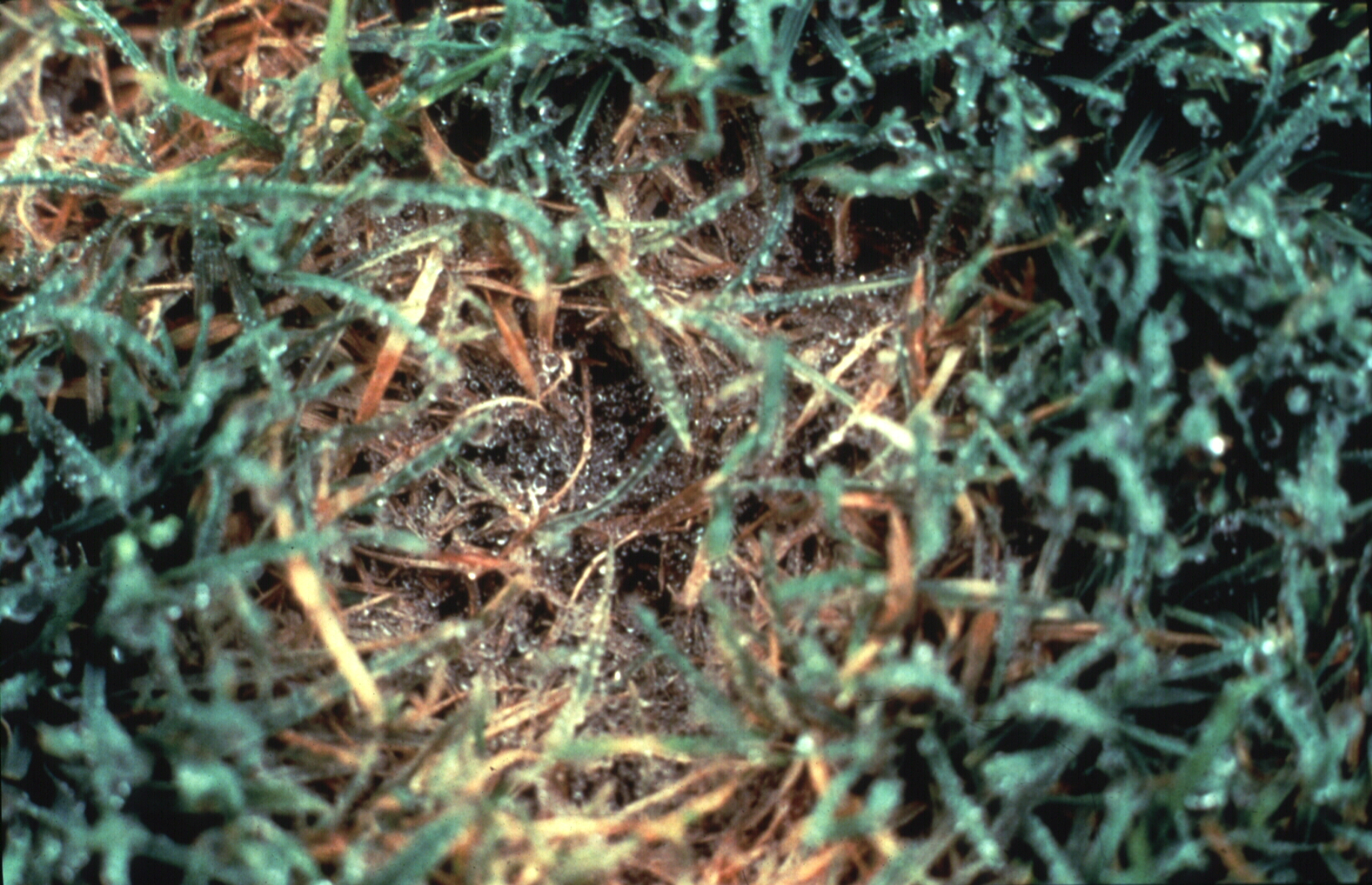 Infection requirements
50oF - 80oF (Early Spring Late Fall)
Cool nights/Warm days
>10 hrs leaf wetness/day
Dry Soils
Low Nitrogen promotes growth of the fungus
IPM Practices
Maintain adequate Nitrogen levels (Low Nitrogen)
Avoid drought stress (dry soils promote the disease) 
Water deeply (….holding the hose for a few minutes in not watering appropriately)
IPM Practices (continued)
Avoid extended moisture on leaves /remove dew in morning
Increase air circulation
Mow at recommended height
Fungicides for Dollar Spot Control
Azoxystrobin
Buscalid
Chlorothalonil
Fenarimol
Flutolanyl
Iprodione
Maneb; Mancozeb
Myclobutanil
PCNB
Propiconazole
Pyraclostrobin
Thiophanate methyl
Triadimefon
Trifloxystrobin
Pythium blight
Causal agent Pythium spp 

Disease is characterized small, irregular water-soaked areas. Brown, orange/bronze, light/tan 

Numerous spots, merge in wettest areas
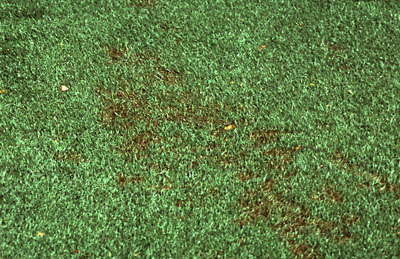 Turf dies rapidly, collapses and appear matted
Infected tissue feels oily to touch
If high humidity present fluffy, cottony white mycelium present (can be seen early in the morning)
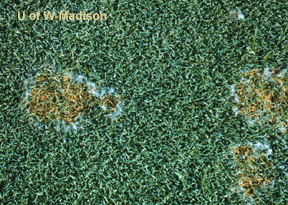 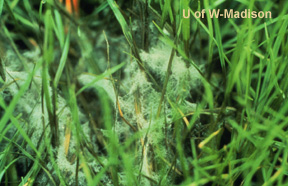 IPM Practices for Pythium Blight
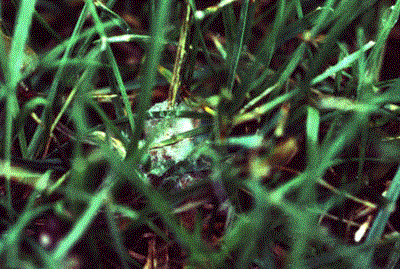 Water management is essential

Correct over watering/drainage 
problems

Avoid pockets of excessive humidity

Do not over fertilize with Nitrogen
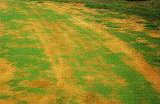 Fungicides for Pythium Blight Control
Azoxystrobin
Chloroneb
Chlorothalonil
Etridiazole
Fosetyl  Al
Fluoxastrobin
Mefanoxam
Propamocarb
Pyraclostrobin
‘Fading’ and ‘melting out’ Curvularia and Helminthosporium sp.
Both fungi are common thatch and soil inhabitants
Can cause disease when K is low and drought stress occurs
Bermudagrass, zoysiagrass, centipedegrass
Common during the past 2 to 3 years
Curvularia: 
large overall decline
Helminthosporium: 
light colored spots
dark edges
Factors that promote disease incidence
High Temperature 
Drought stress
Low aeration
Low light intensity
Excessive Nitrogen
Management for Curvularia 
and Helminthosporium diseases
Prevent drought stress to the turf
Water properly
Soil test/insure adequate K
Address excessive thatch
Protectant fungicides available
Fungicides for 
Fading/Melting out Control
Azoxystrobin
Chlorothalonil
Iprodione
Maneb; Mancozeb
Myclobutanil
PCNB
Propiconazole
Thiophanate methyl
Trifloxystrobin
Fairy ring
Different Basidiomycetous fungi
Mushroom (basidiocarp) producing fungi
In Nature, wood-rooting 
Circular or semi-circular band
Affects all turf types
Most common and damaging on Centipede, Zoysiagrass and St. Augustinegrass.
Most on sandy soils of low fertility
Also favored by heavy thatch
Sometimes associated with buried debris
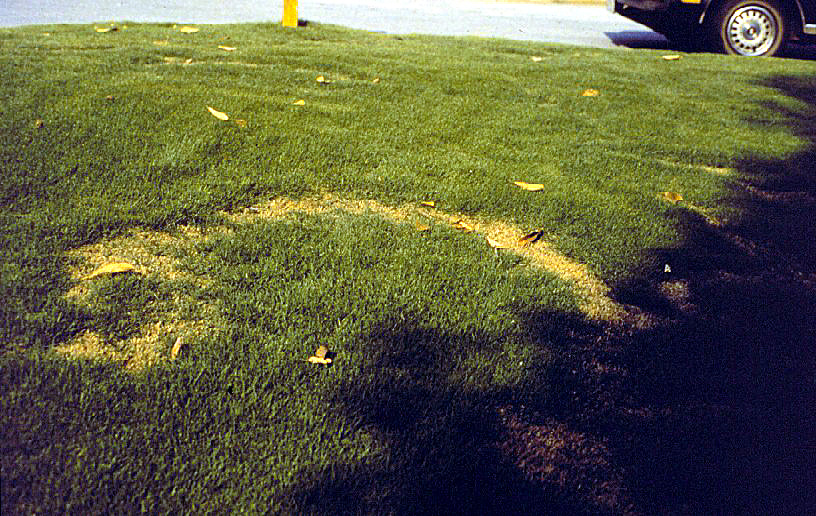 Management for fairy ring
Spike or aerate affected areas
 If necessary for aesthetic purposes 	Water heavily
		Extra fertilizer where appropriate
 Soil replacement  
 Fungicide treatment
Fungicides for fairy ring control
* Flutolanyl (Prostar)
* Azoxystrobin (Heritage 50WG)
* Pyraclostrobin (Insignia)
Centipede decline
Disorder not a disease
Improper and excessive fertility
	>Light green color
	>Cannot tolerate high N
	>Low maintenance
High pH
Centipede decline
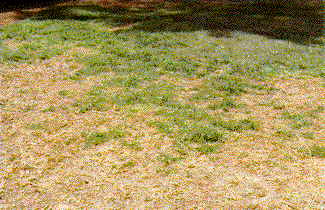 Heavy thatch

Compacted soils

Nematodes
Management for centipede decline
Soil test 
Avoid over or improper fertilization
Use 3-1-2 fertilizer ratio
Aerate to improve root growth
Dethatch
Gray leaf spotPyricularia grisea
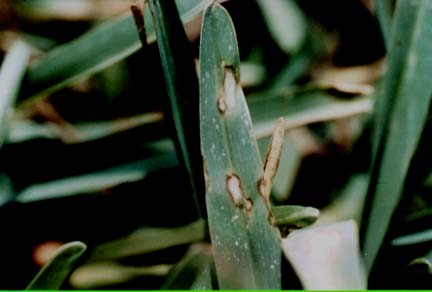 Leaf spot disease

Straw-gray lesions 
with purple/brown margins

Rapid spread

Severely affected leaf blades wither and turn brown
Gray leaf spot
Affects St. Augustinegrass and Tall Fescue
Favored by high N and excess moisture
Optimal temps 77 to 86˚F
Management for gray leaf spot
Avoid excessive applications of N
Proper watering practices
Reduce thatch when excessive
Reduce shade
Avoid herbicide use above 85 ˚ F
Protectant fungicides available
Fungicides for gray leaf spot control
Azoxystrobin
Chlorothalonil
Fluoxastrobin
Propiconazole
Pyraclostrobin
Thiophanate methyl
Trifloxystrobin
Zineb
Nematodes
Microscopic round worms 

Thrive in living tissue

They can live inside the plants and roots (Endoparasitic) 
or in the outside (Ectoparasitic)

Spear-like structures (stylet) in their mouths

Feed on roots (or crown) and extract nutrients

Several species
Different species from nematodes 
used to control insects
Symptoms
Chlorosis

Declining growth

Thinning

Irregular patches (some circular)

Most evident on hot weather, drought or low fertility

Turf sensitive to wilting
Turf does not respond to fungicide applications, irrigation, fertilization 
nor to aeration or watering.
Control
Management
Soil Test (Nematodes) ($ 8.00)
Avoid any turf stress
Water deeply and less frequently
Avoid excessive nitrogen fertilizer
Do not mow too short (root stress)
Nutrient deficiencies inhibit root development
Soil amendment (Nematode damage 
is more common on sandy soils)
Aeration
Nematicides

CURFEW
TELONE II

Use only permitted on golf courses, sod farms and 
maybe in industrial grounds

*** NOT FOR HOME LAWNS
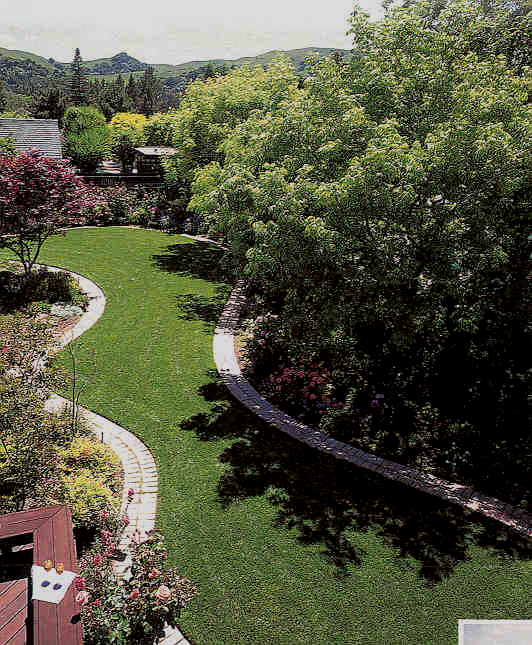 Most of the diseases in turf can be avoided using proper management strategies:
REMEMBER
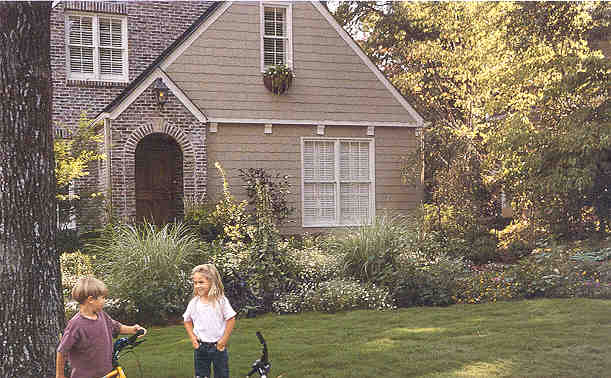 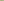 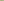 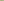 -Water Properly
-Proper Fertilization
-Aeration
-Proper Light
-Scout 
-Record weather conditions
-Keep notes of any site changes 
-Note occurrence of problems and history
Any questions?
Billy Skaggs
Hall County Extension Agent
www.hallcounty.org/extension
www.ugaextension.com
www.georgiaturf.com
[Speaker Notes: 117. CREDIT SLIDE: Thank you for your attention.  Now do you have any final questions on anything covered today?????]